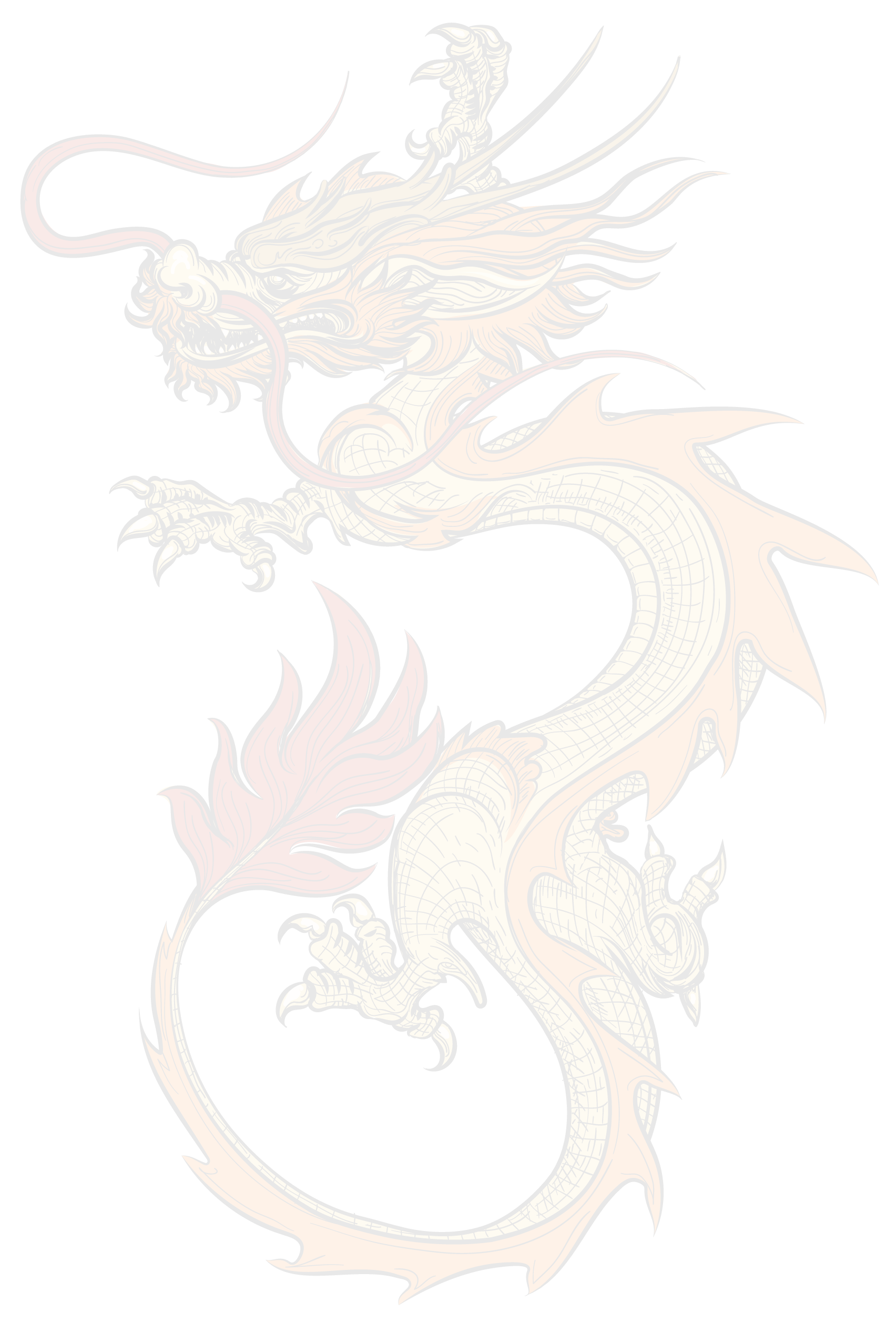 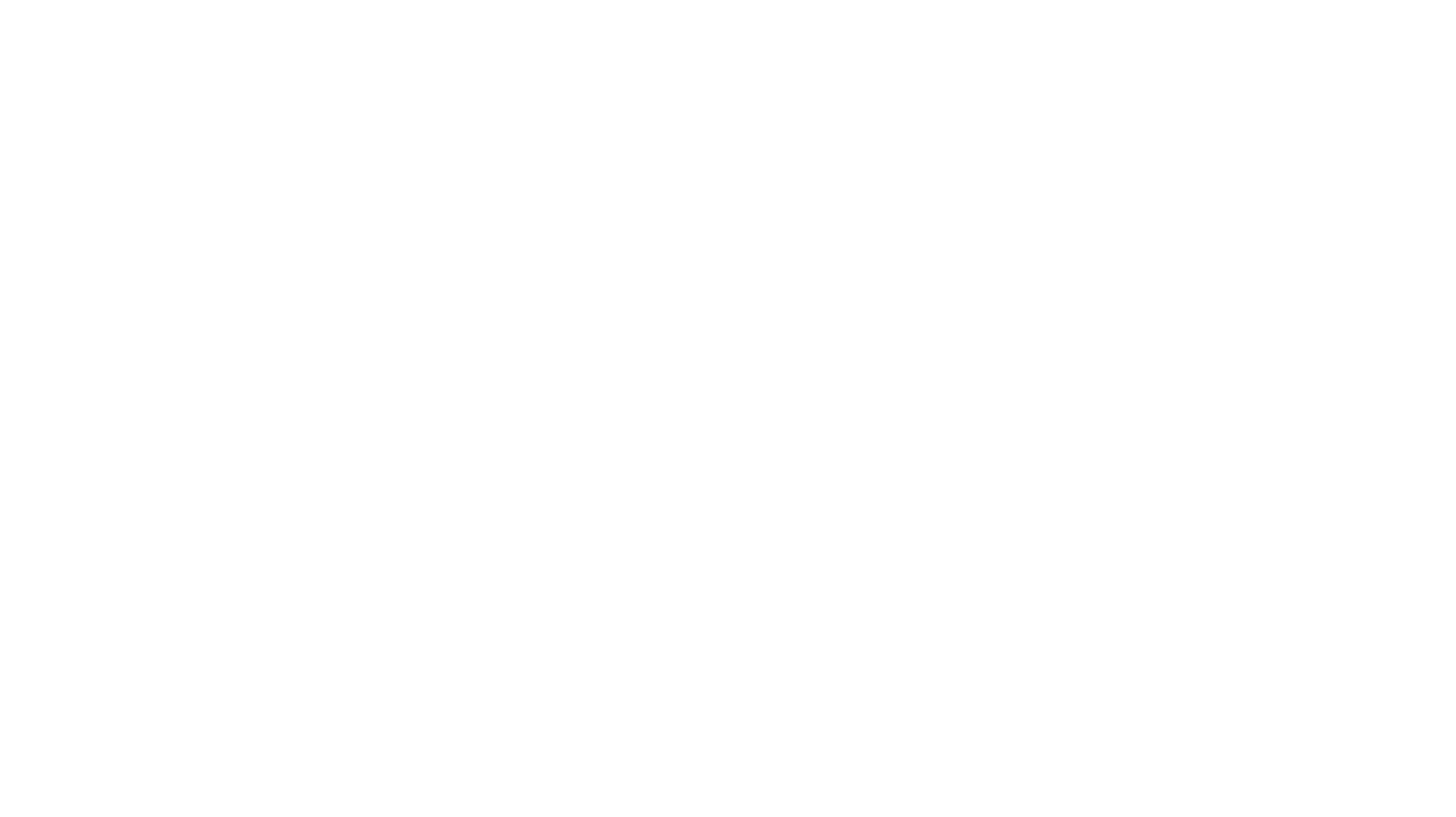 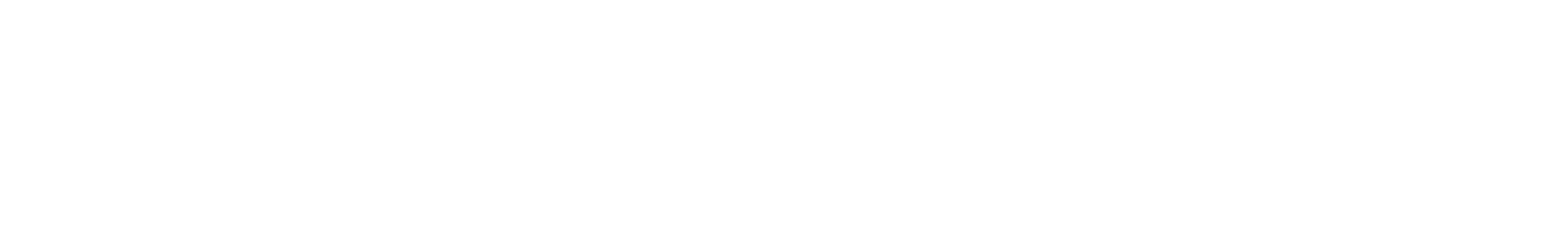 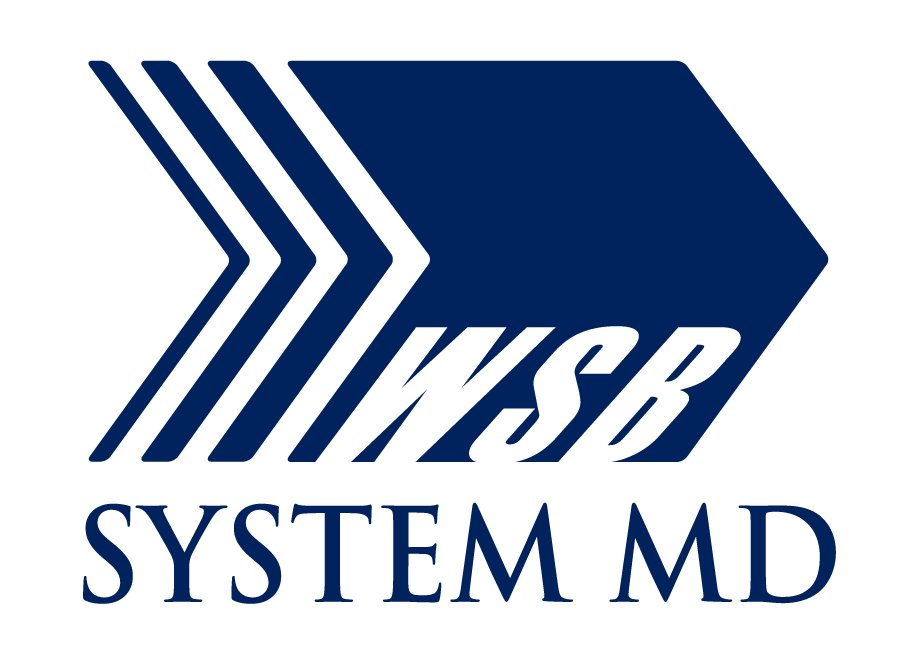 (insert pic)
FIRST
LAST
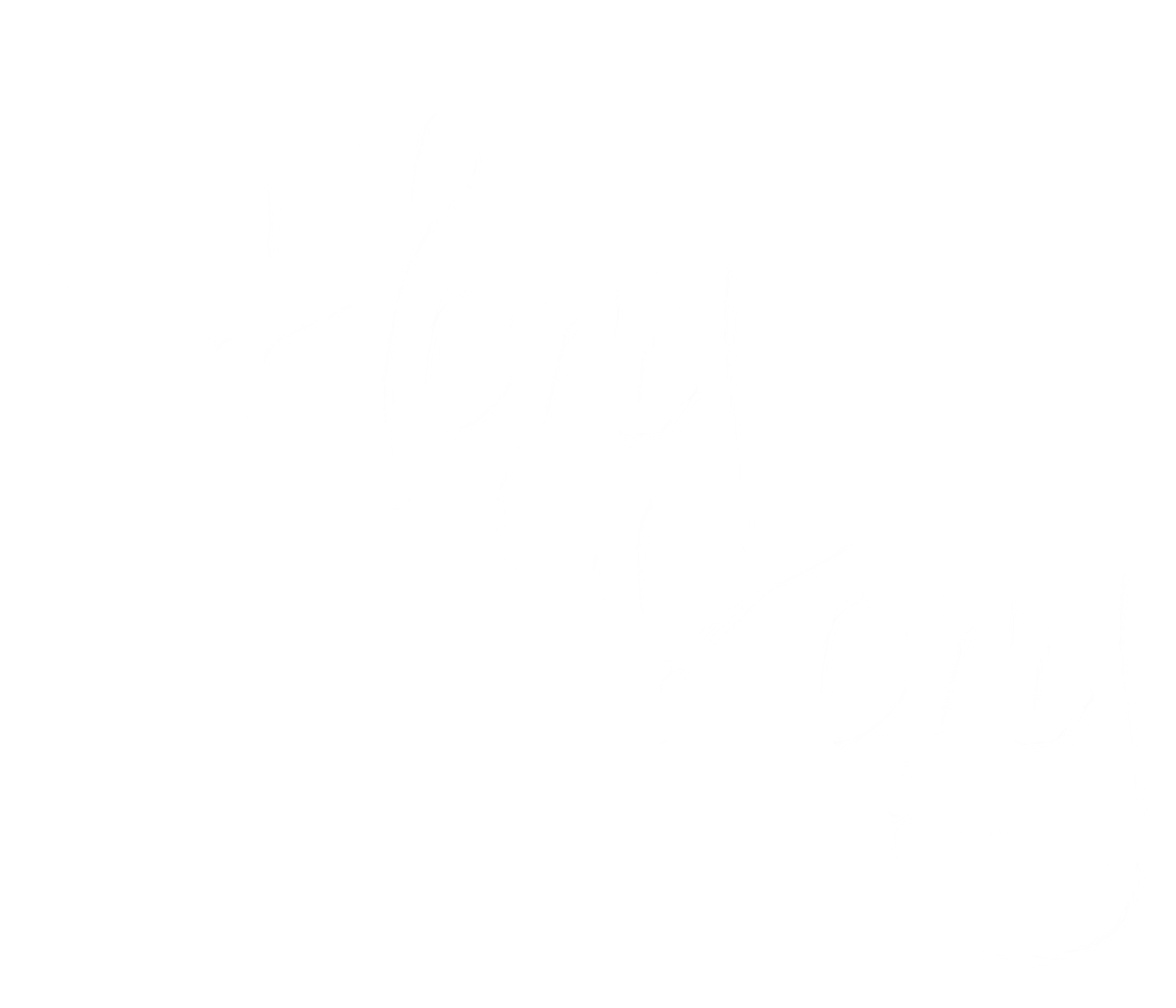 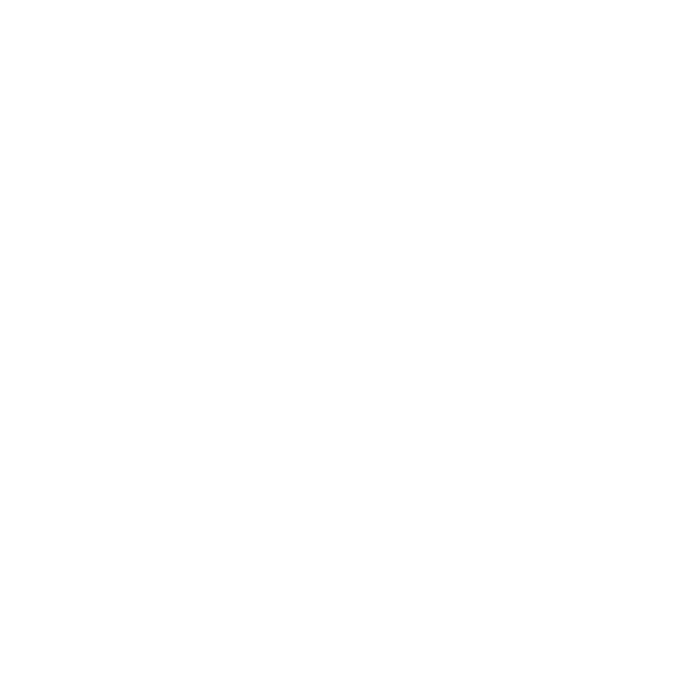 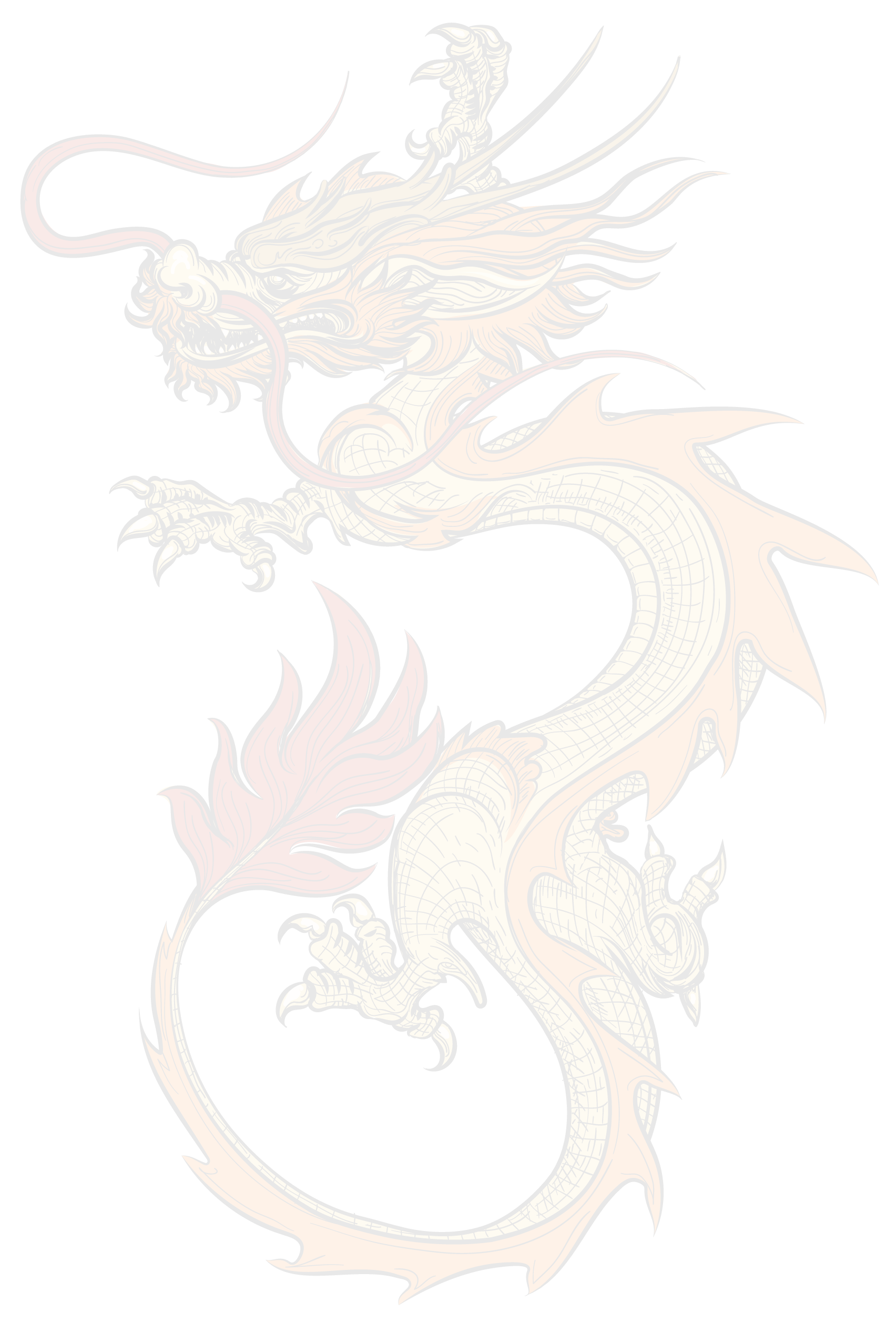 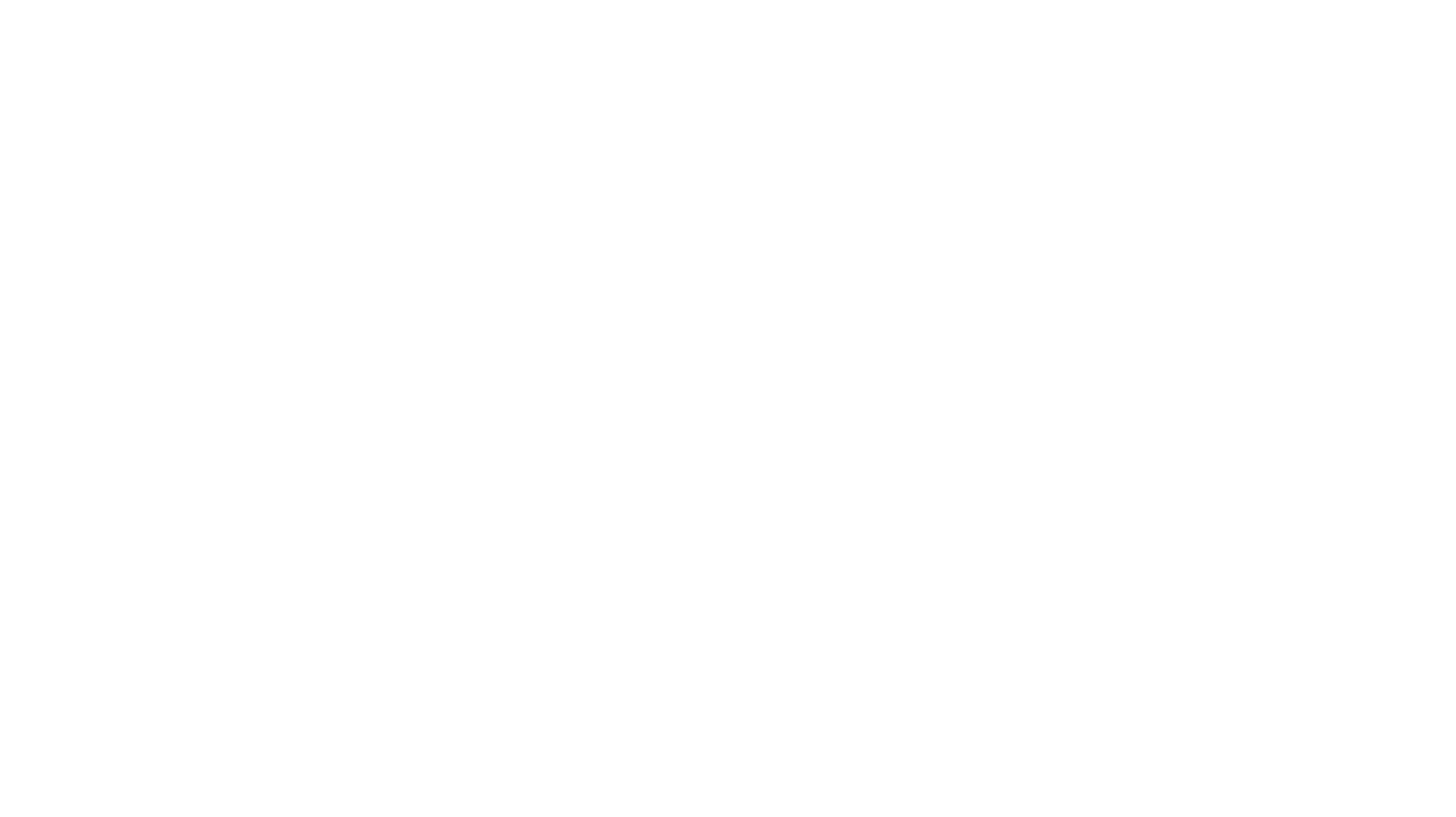 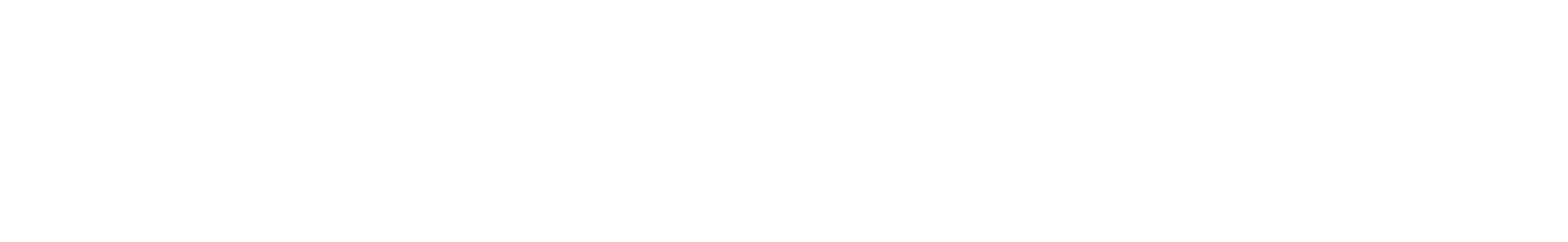 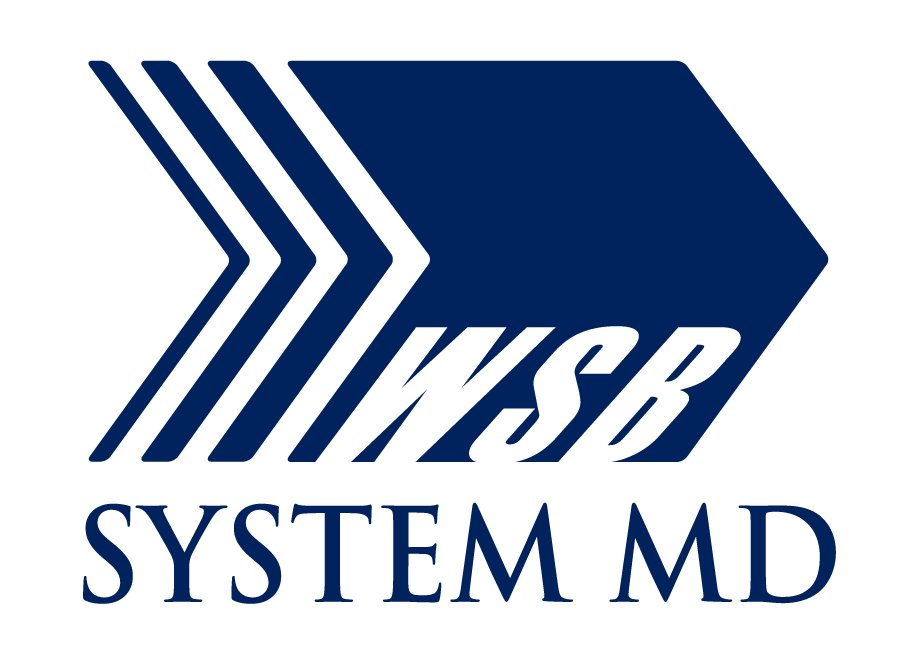 (insert pic)
FIRST
LAST
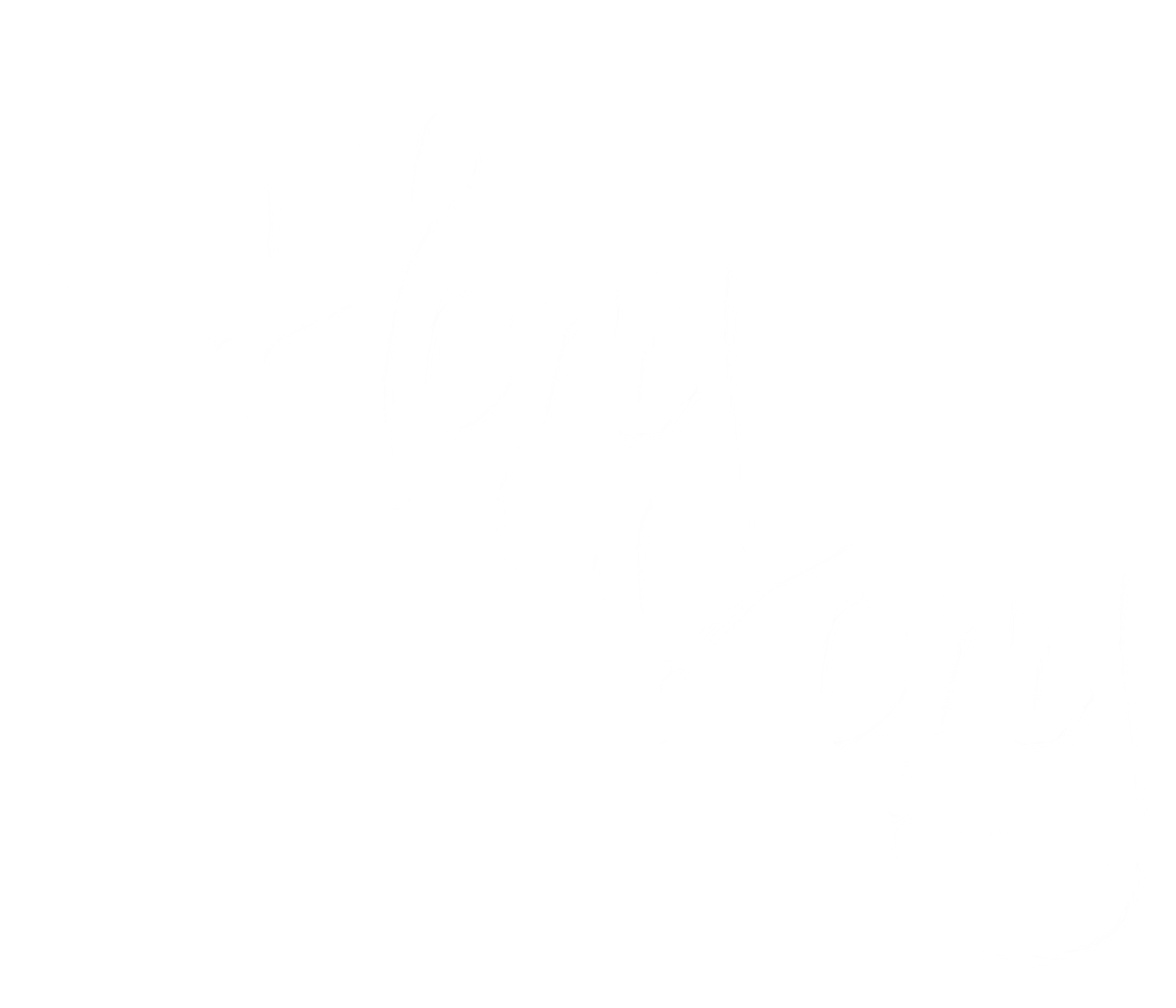 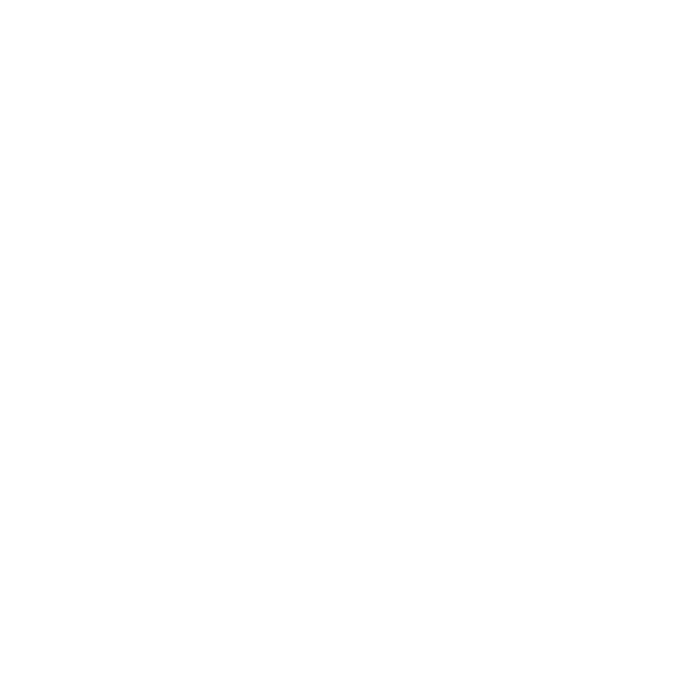 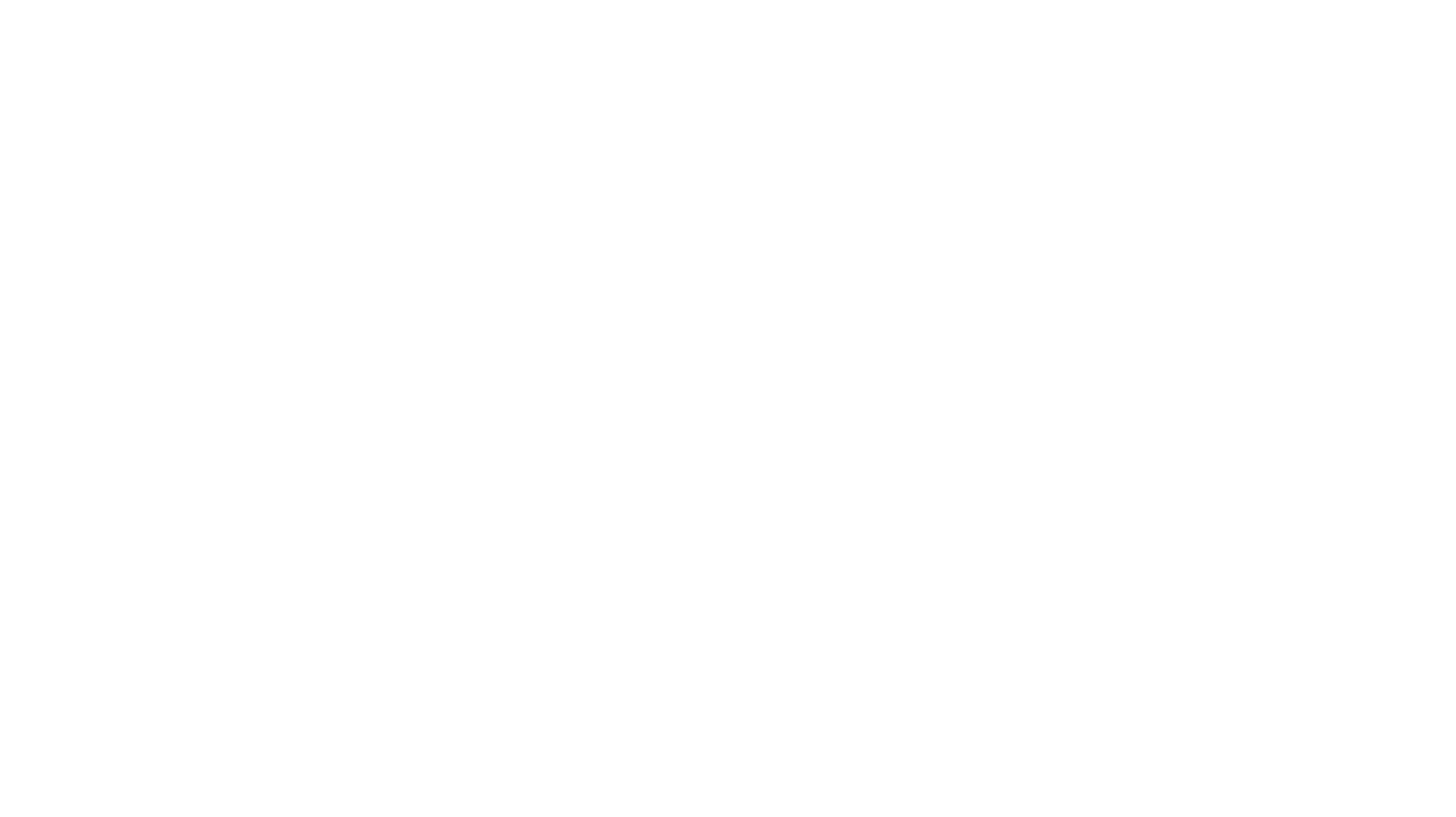 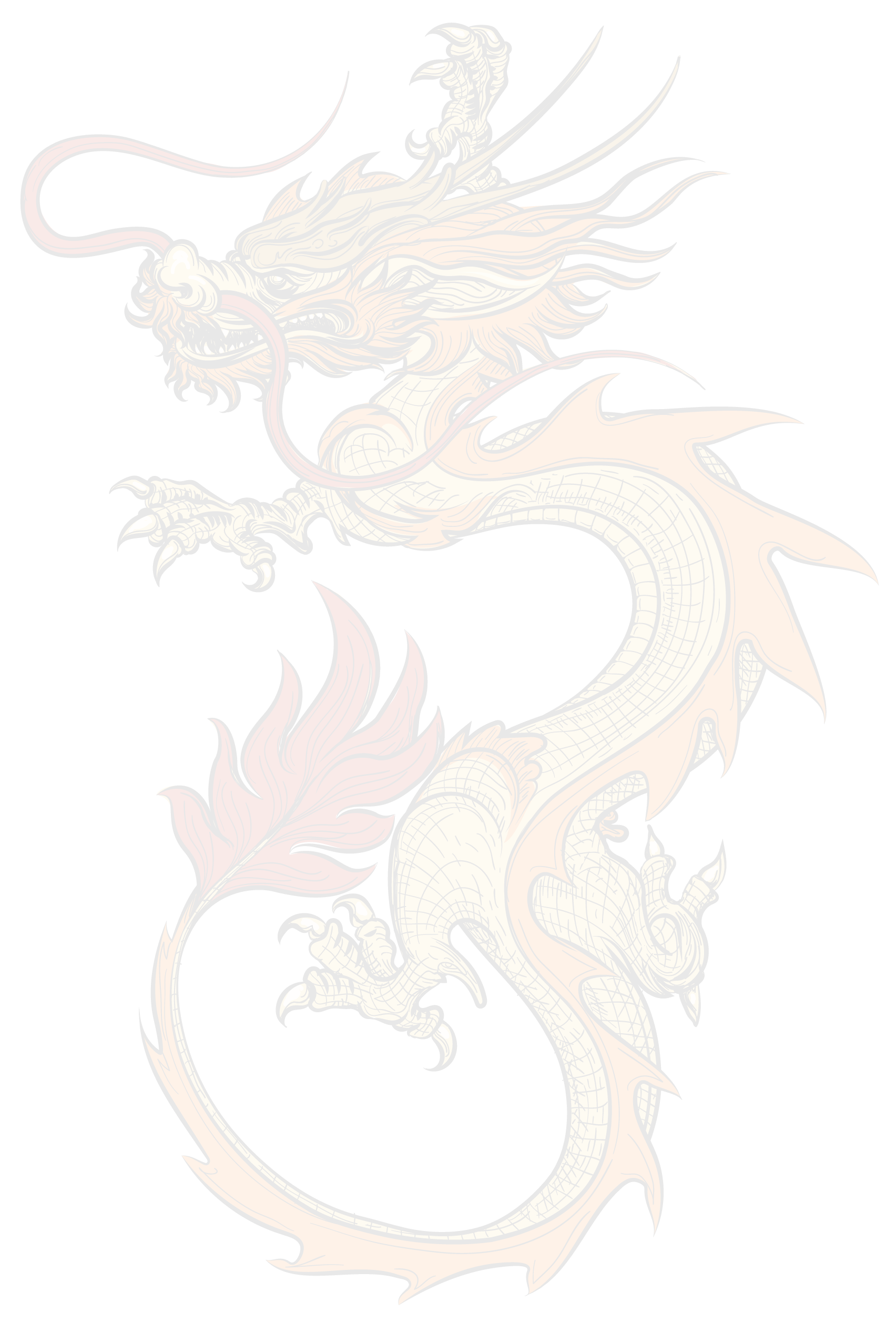 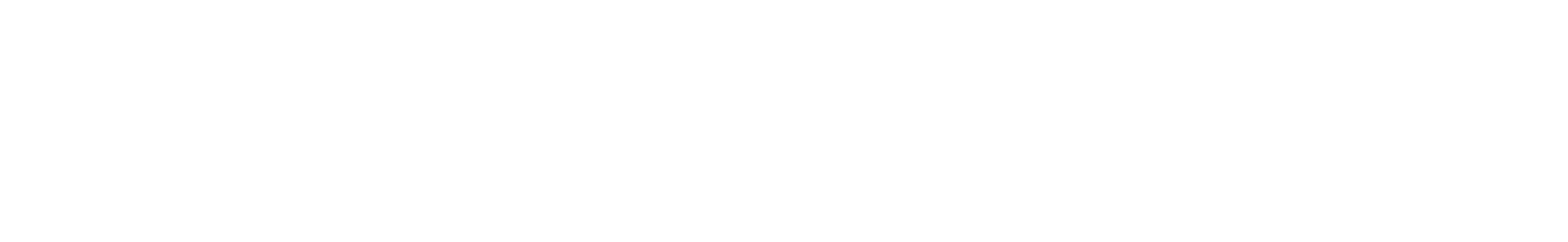 (insert pic)
FIRST
LAST
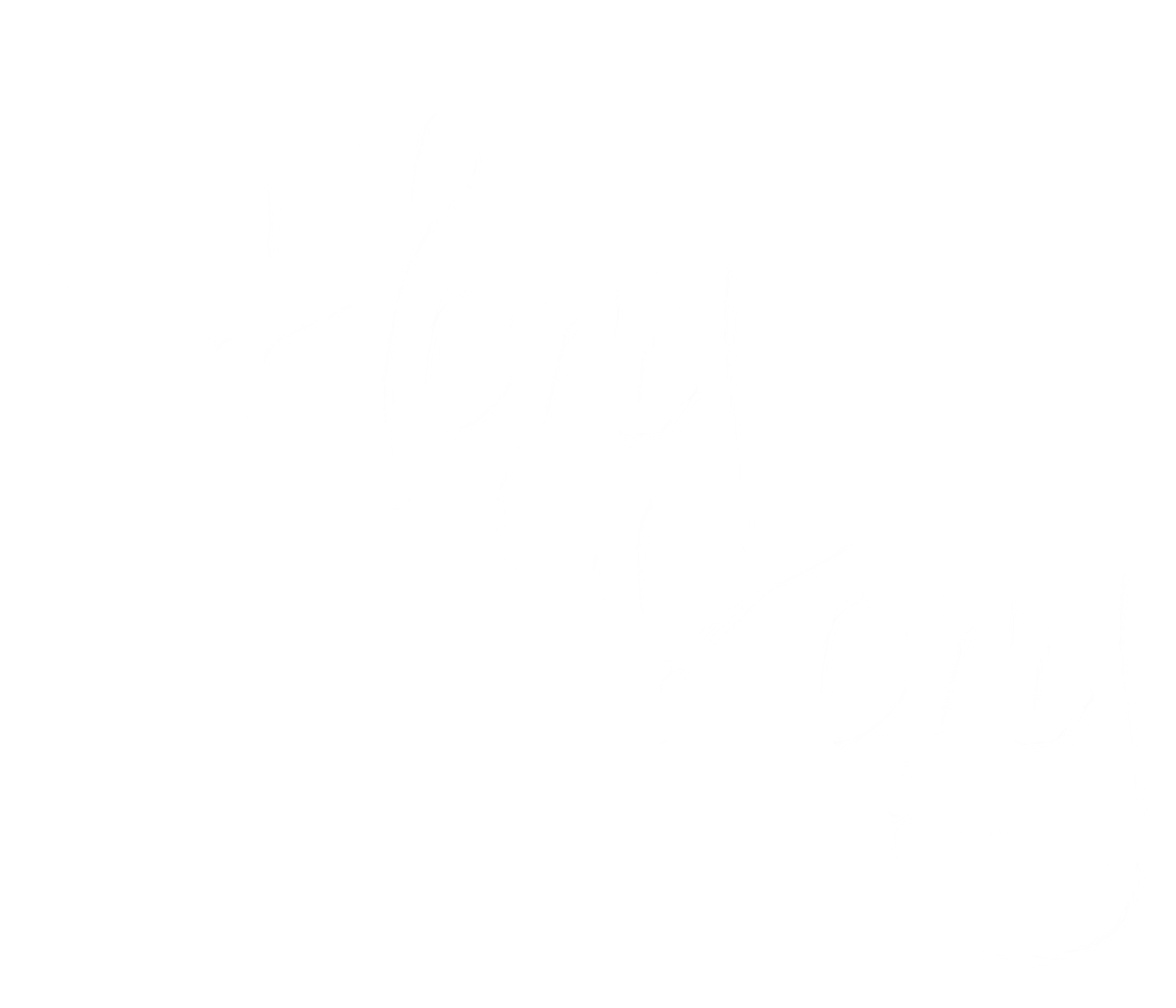 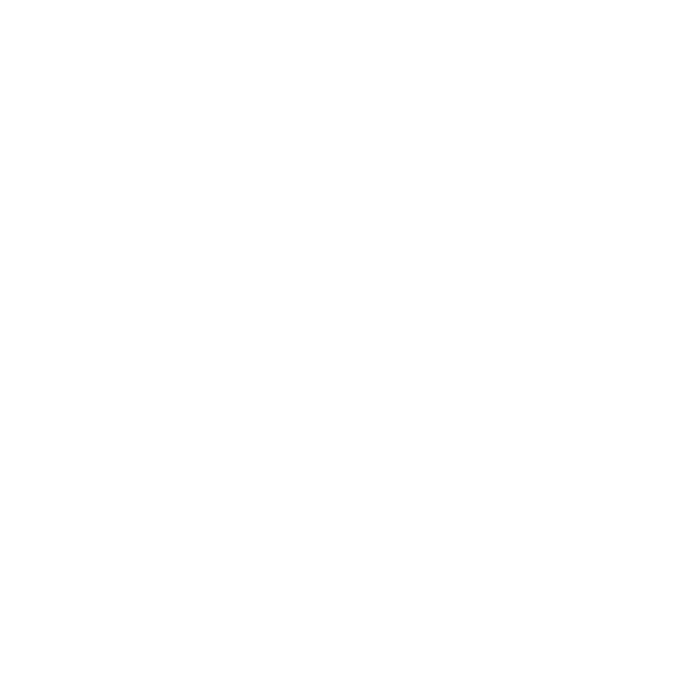 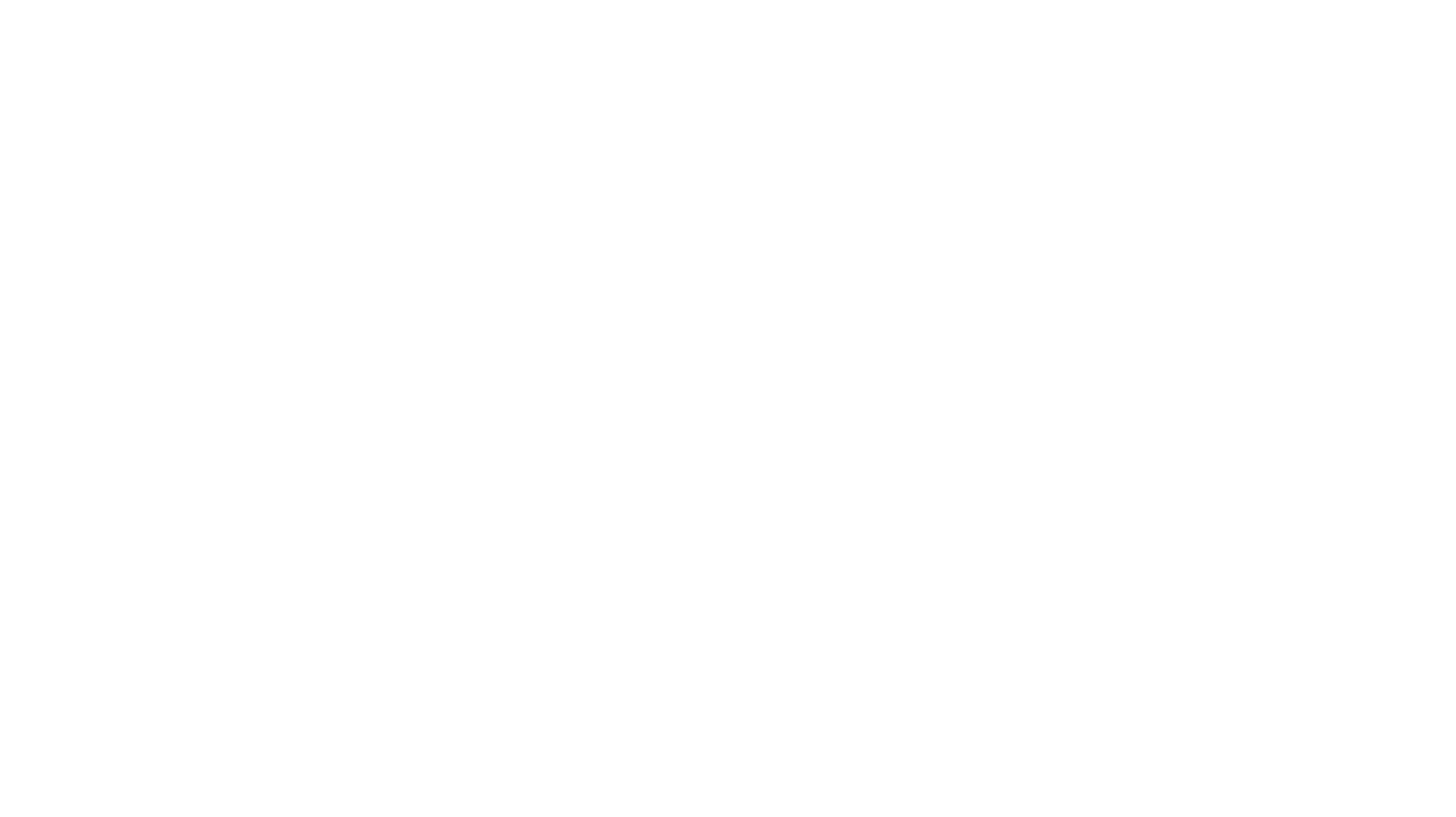 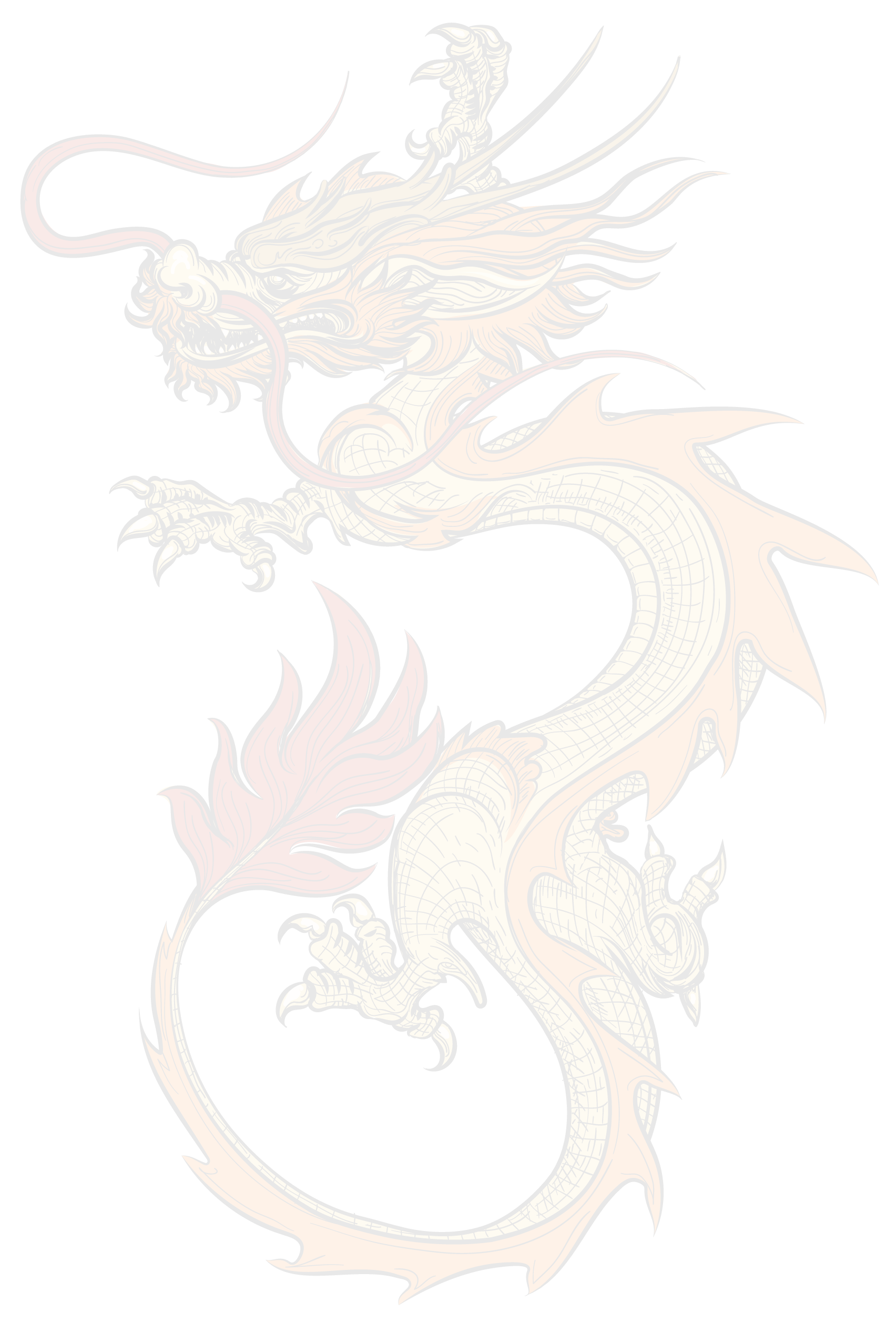 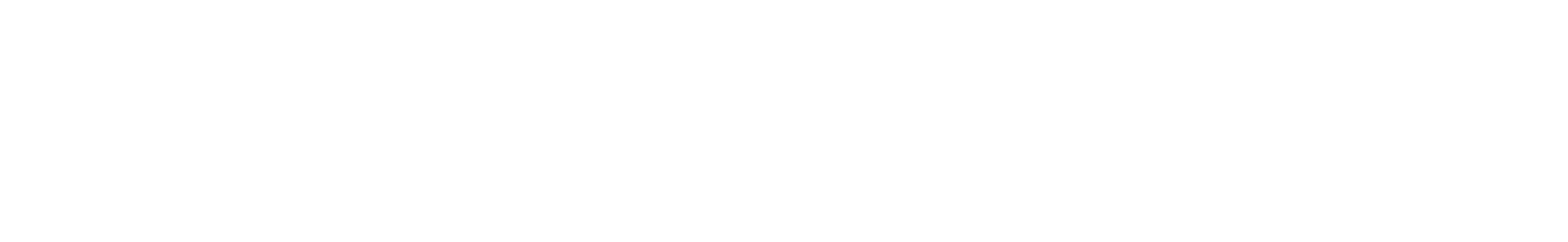 (insert pic)
FIRST
LAST
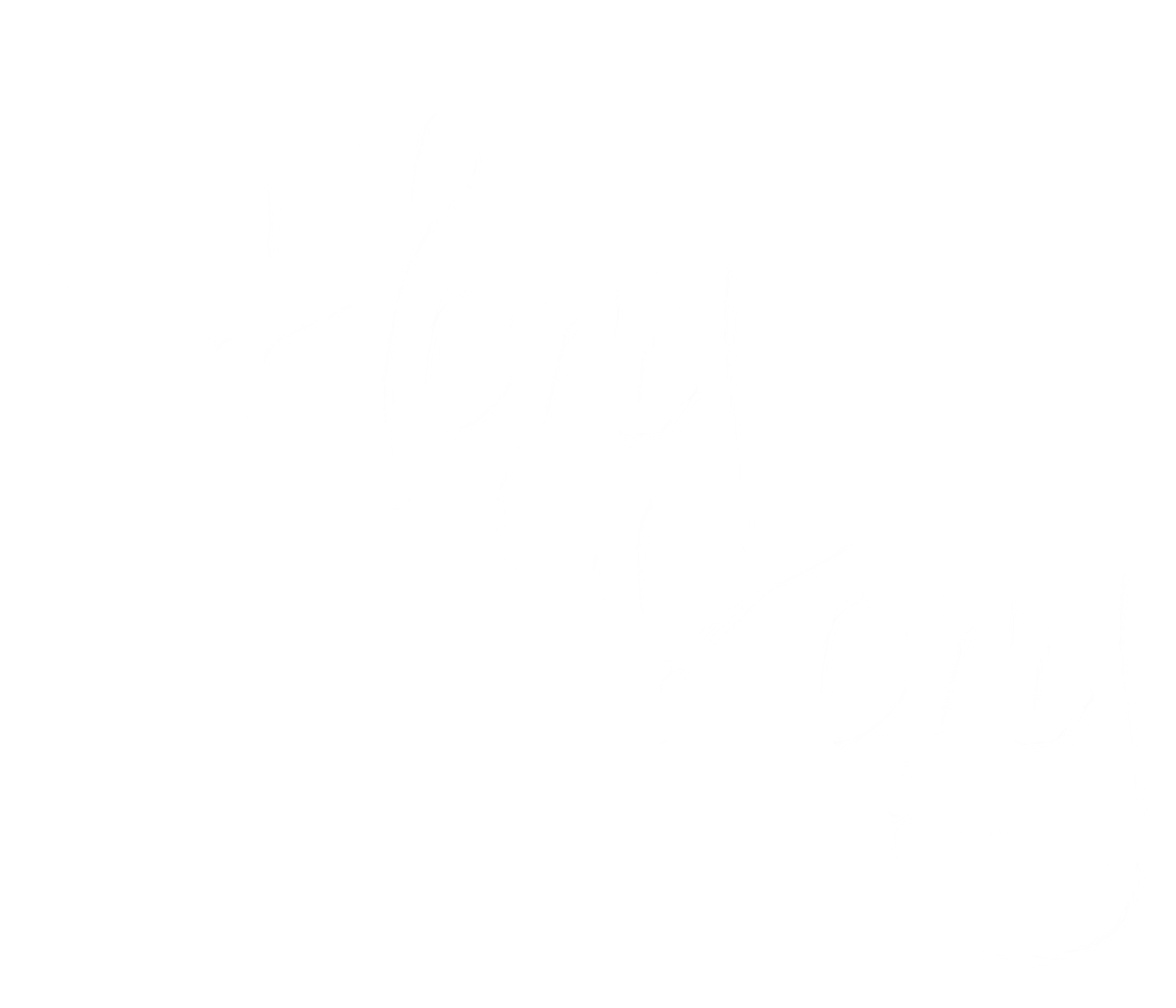 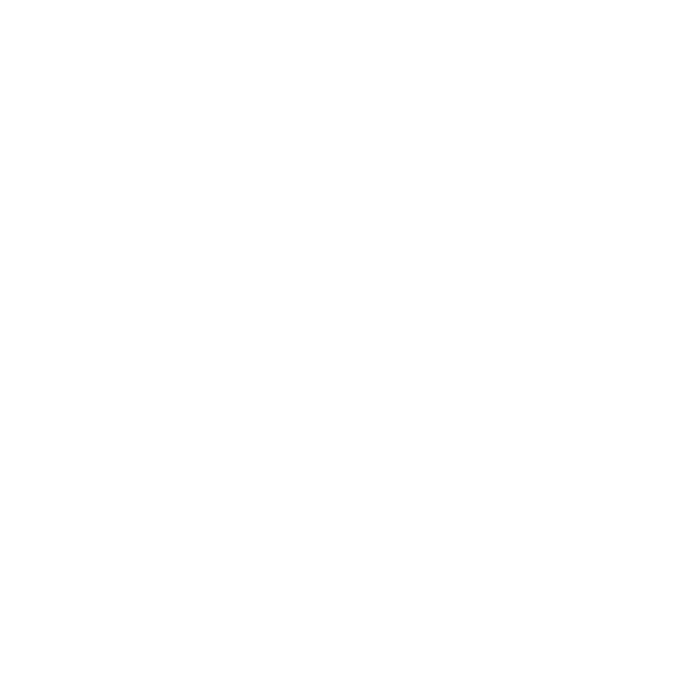 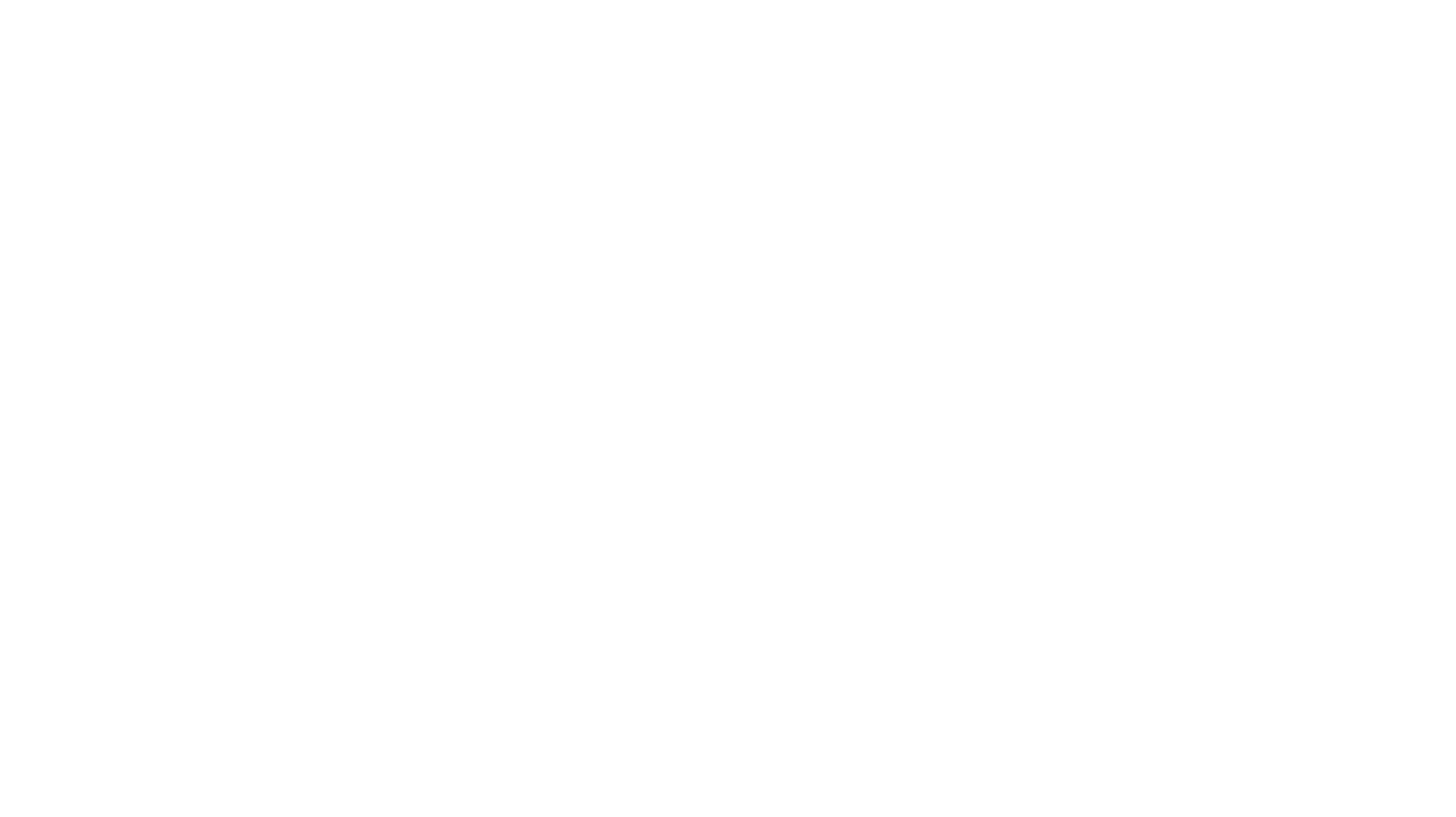 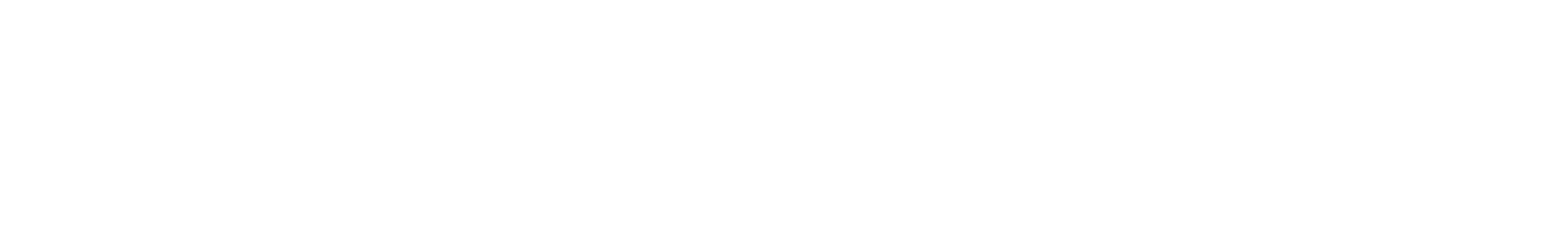 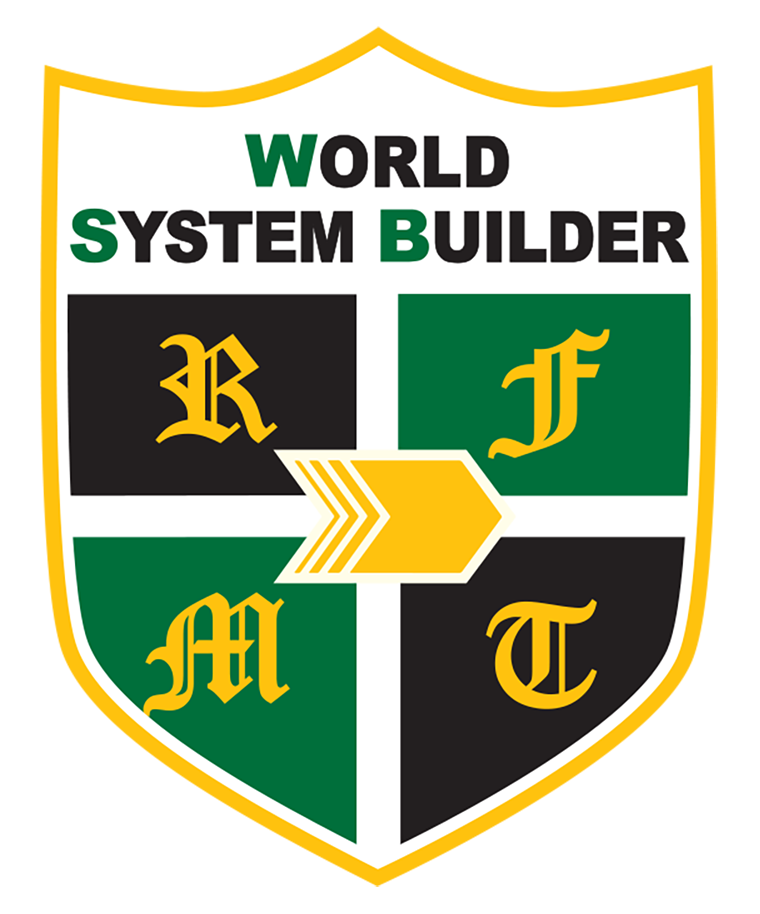 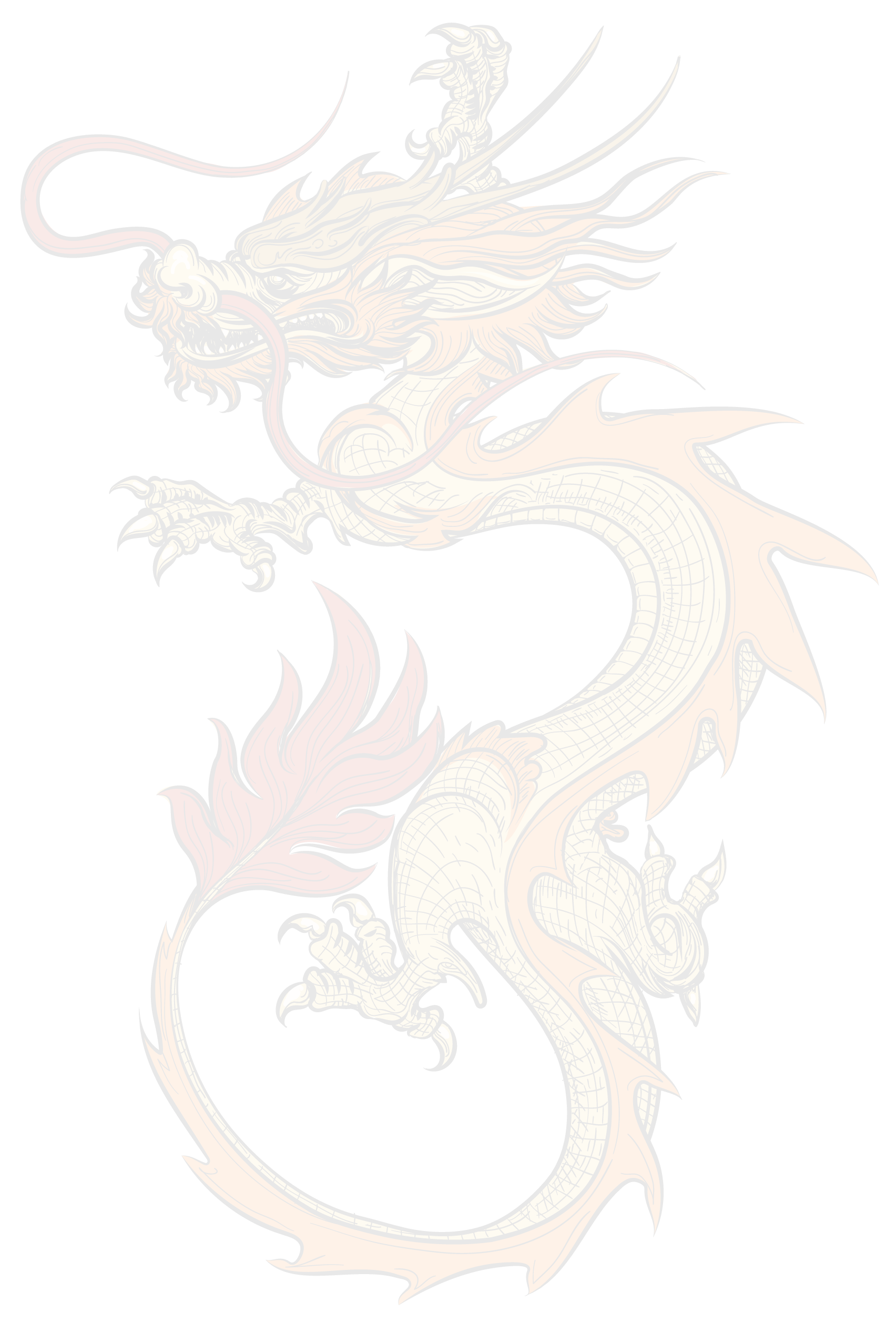 (insert pic)
FIRST
LAST
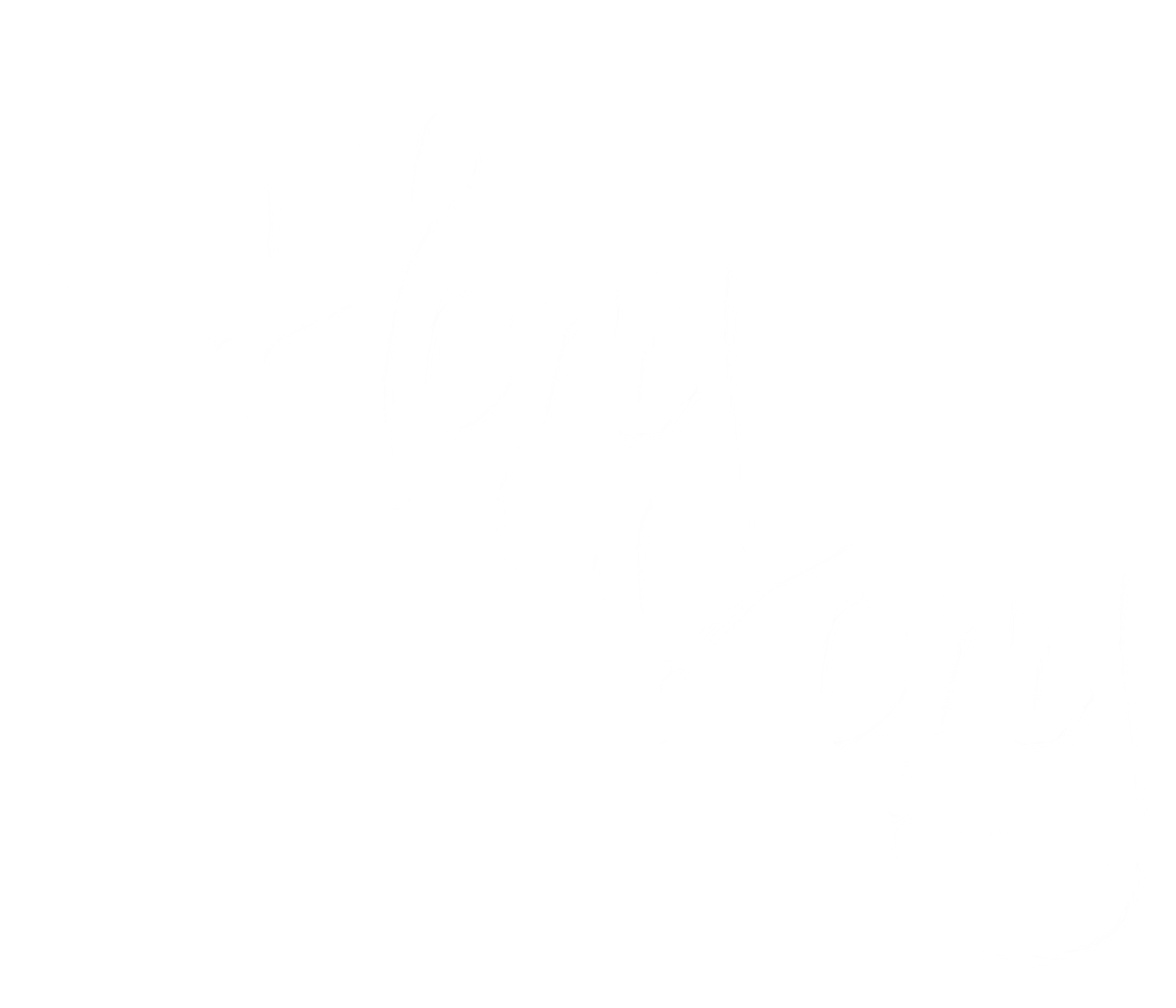 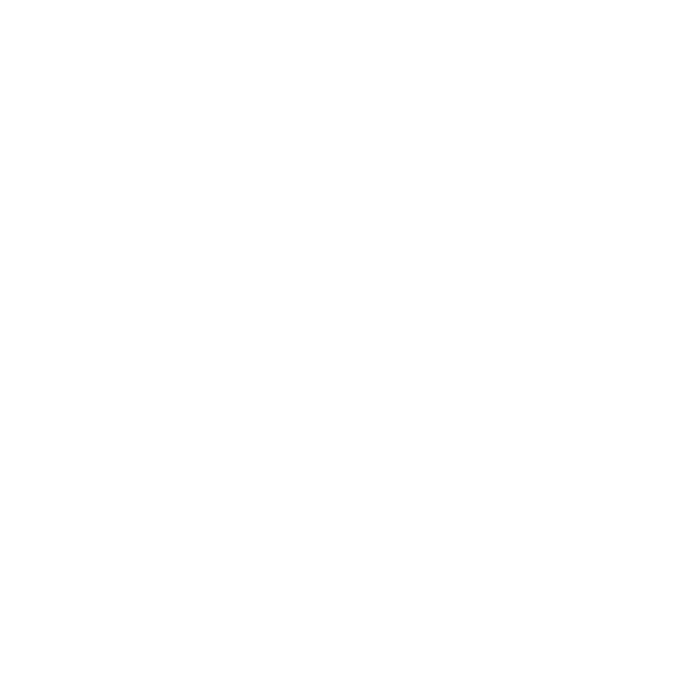 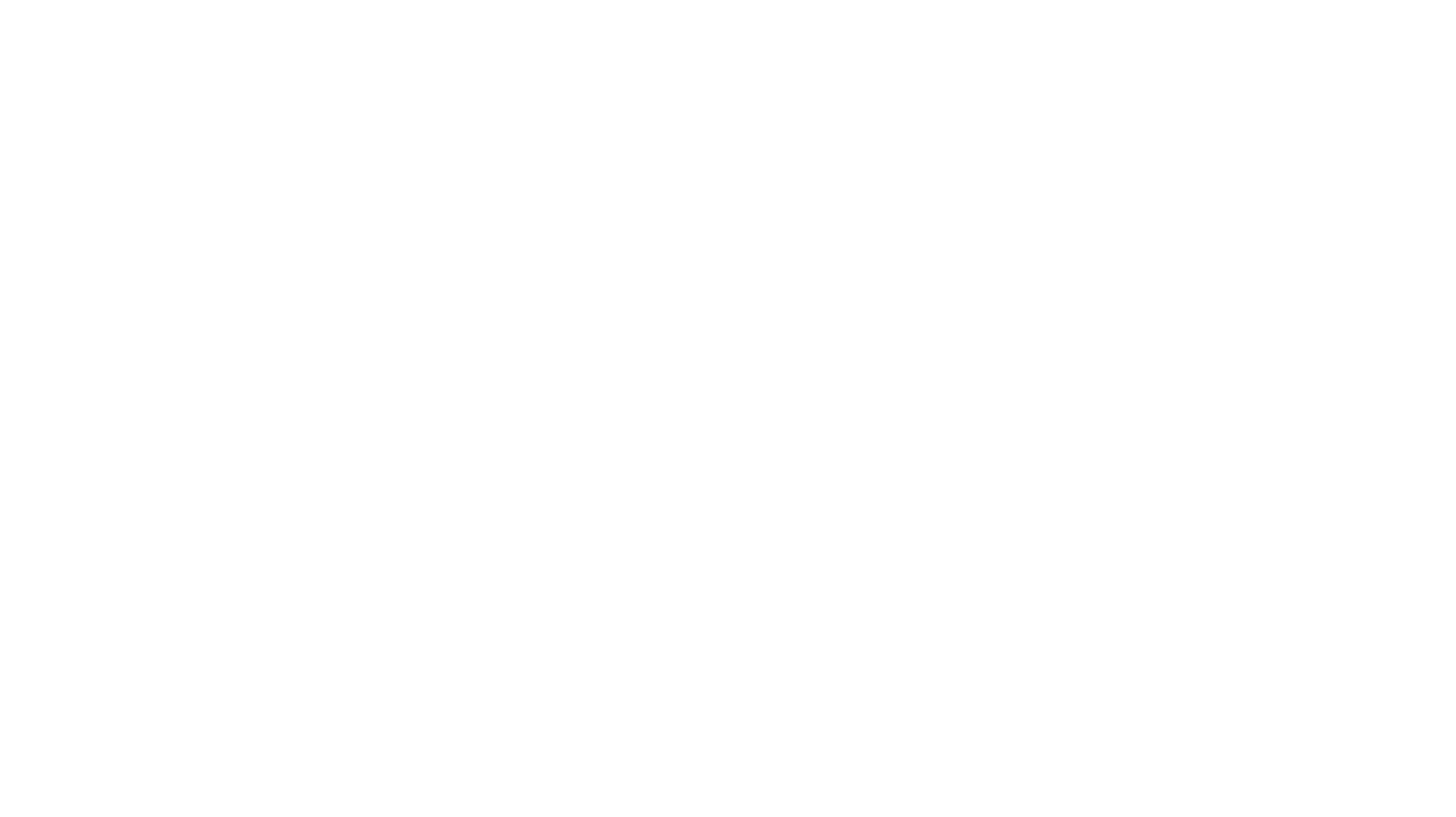 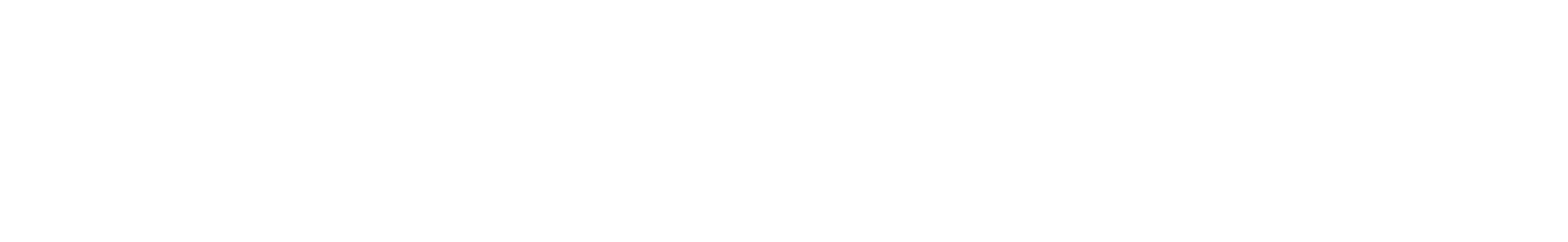 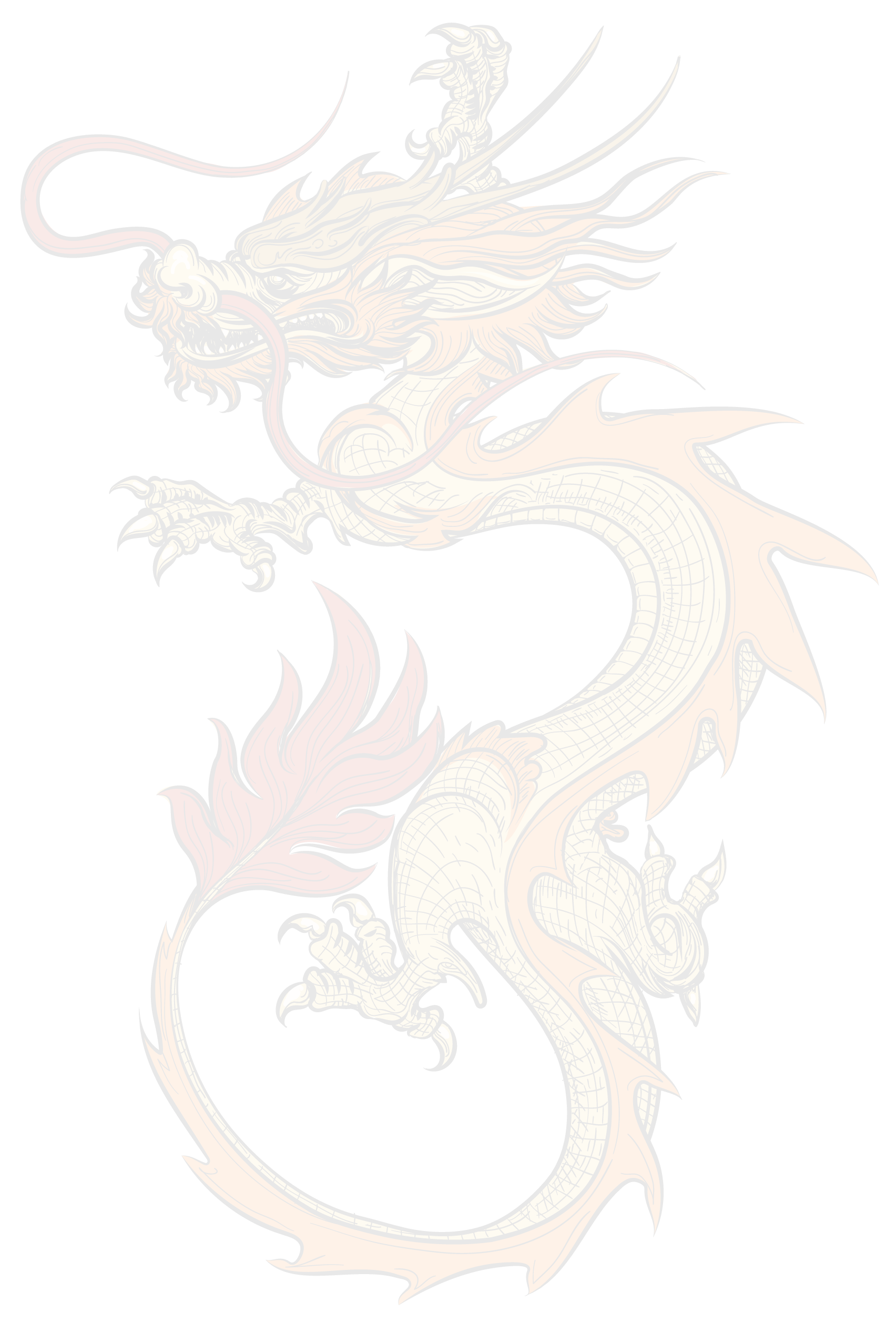 (insert pic)
FIRST
LAST
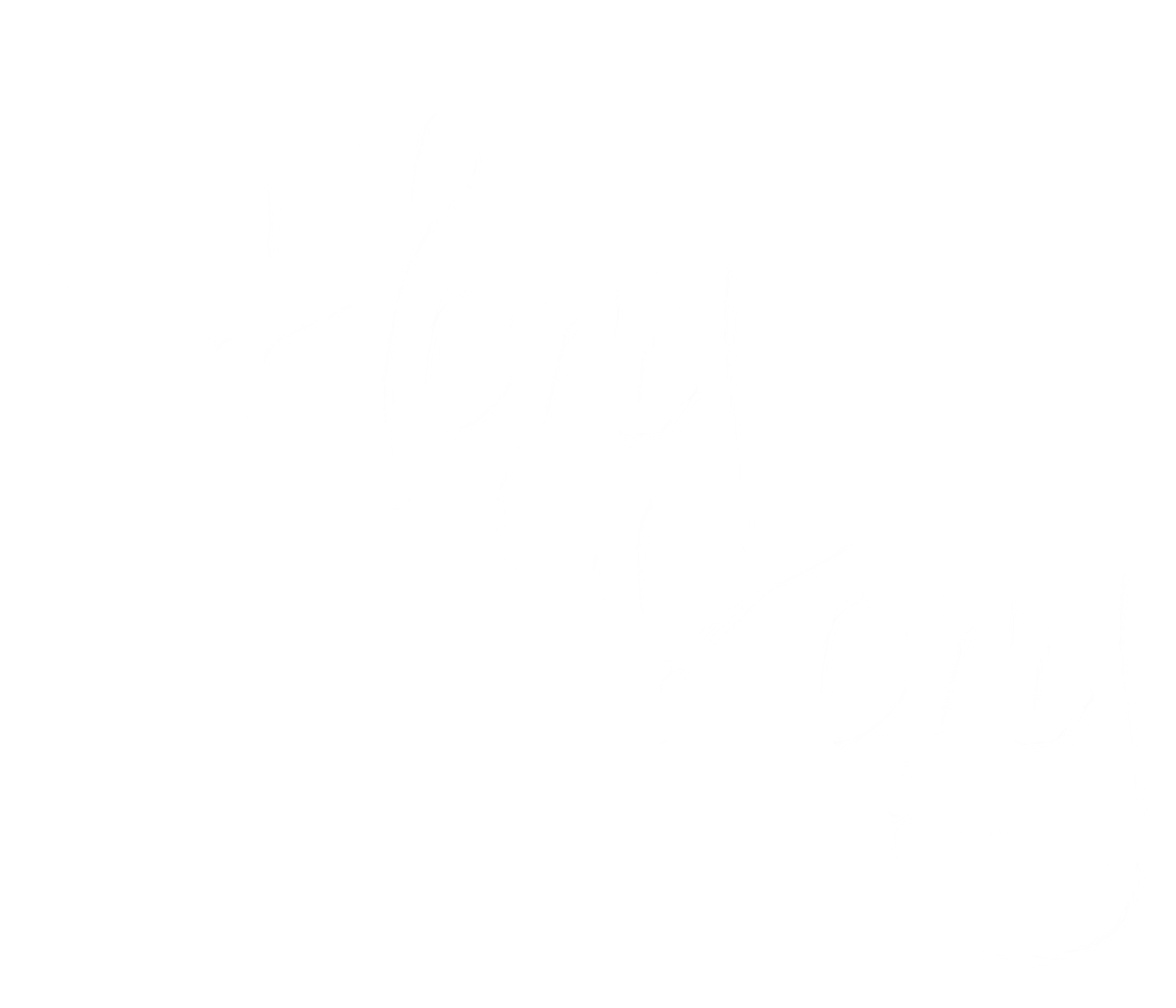 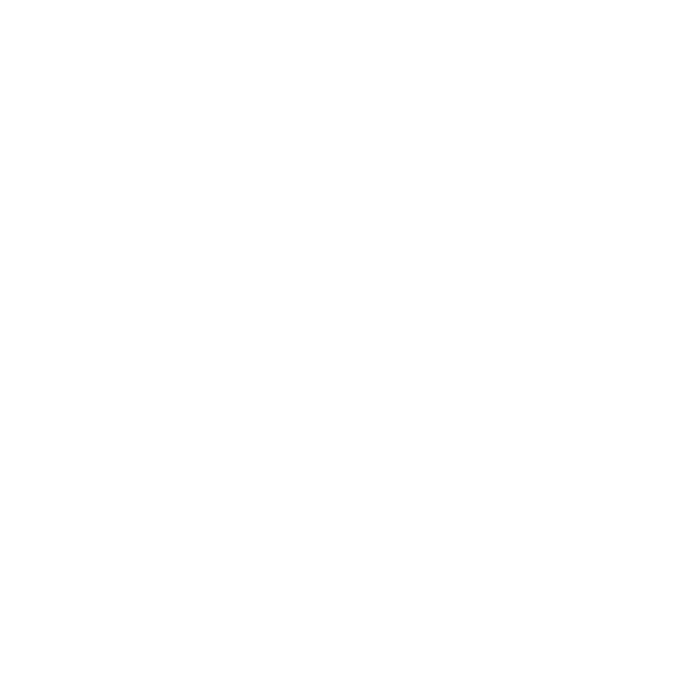 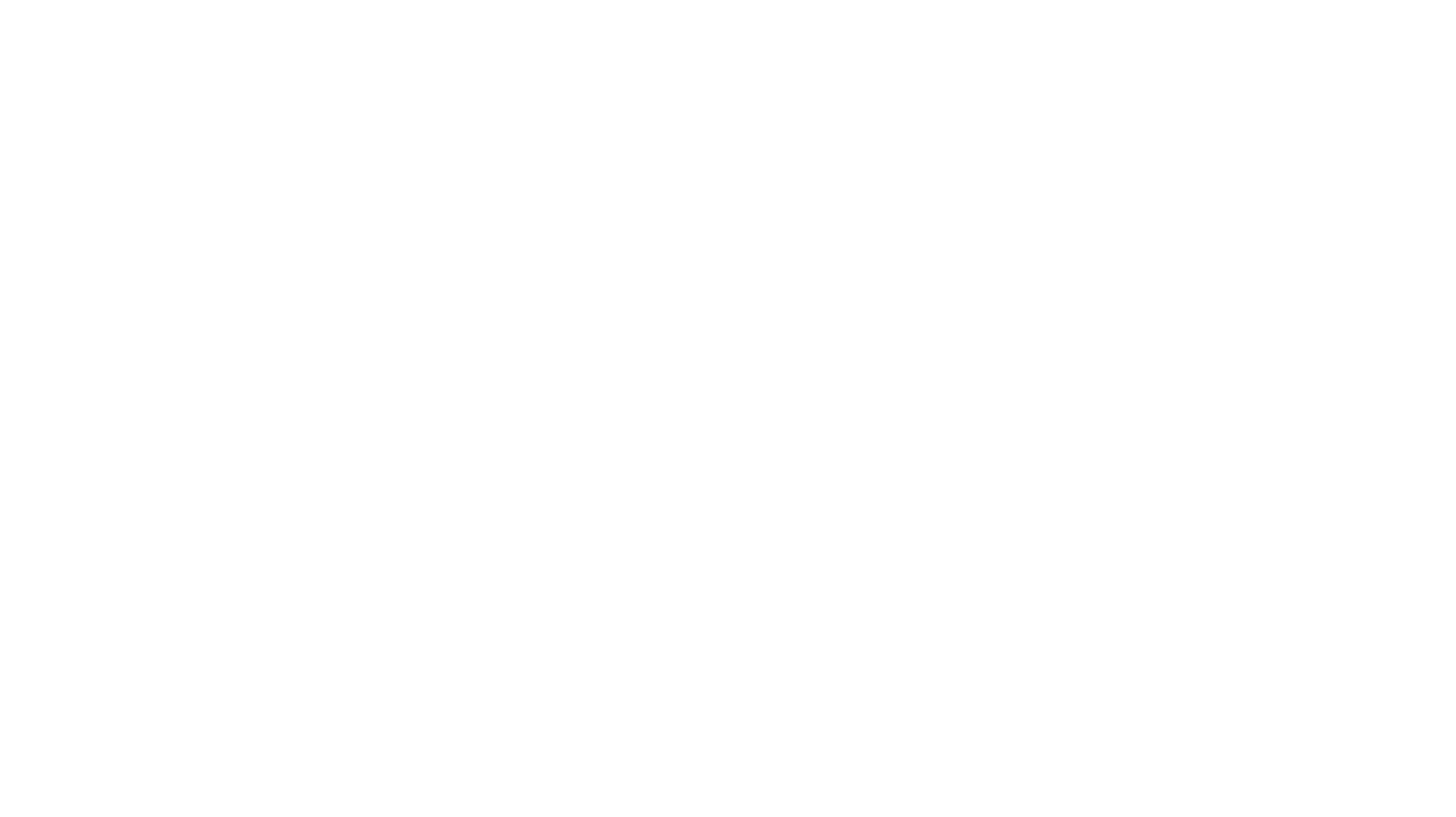 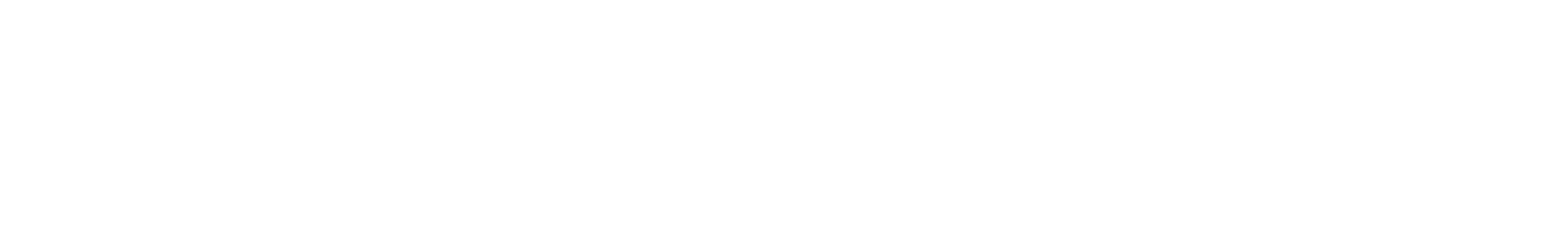 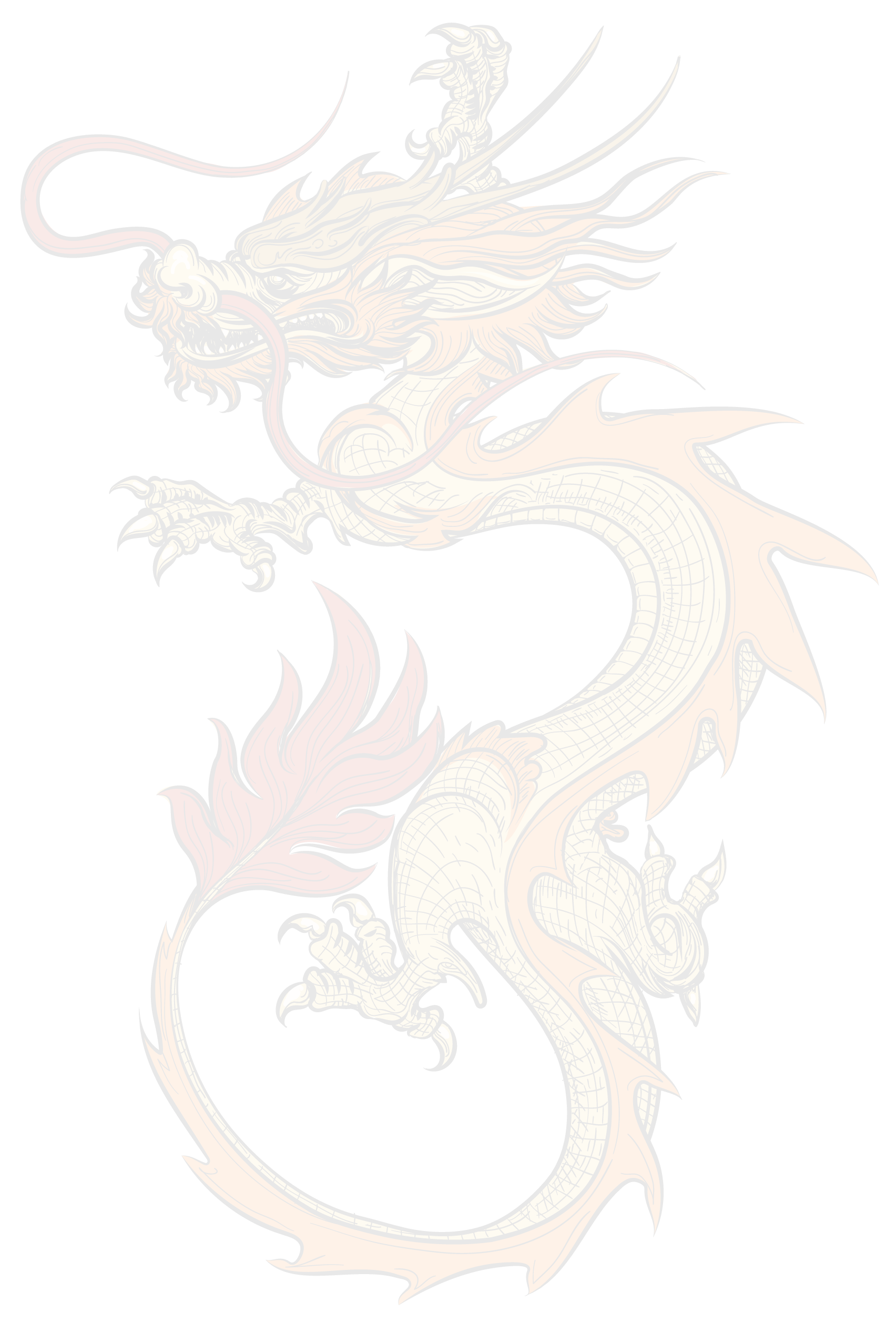 (insert pic)
FIRST
LAST
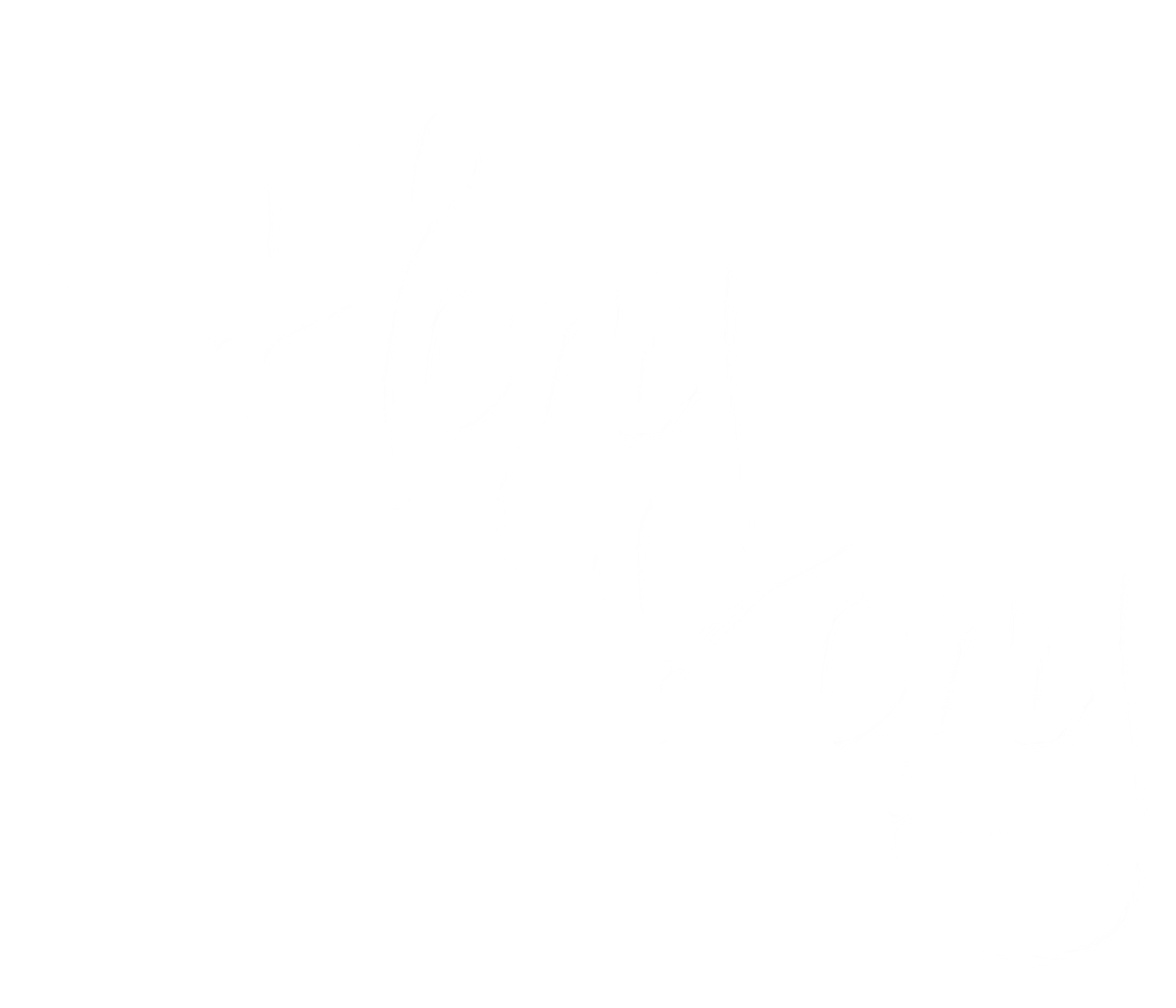 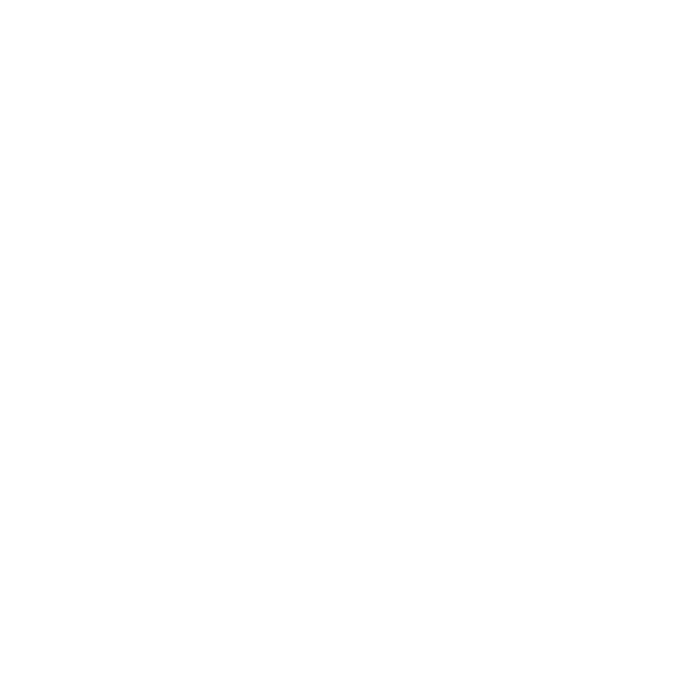